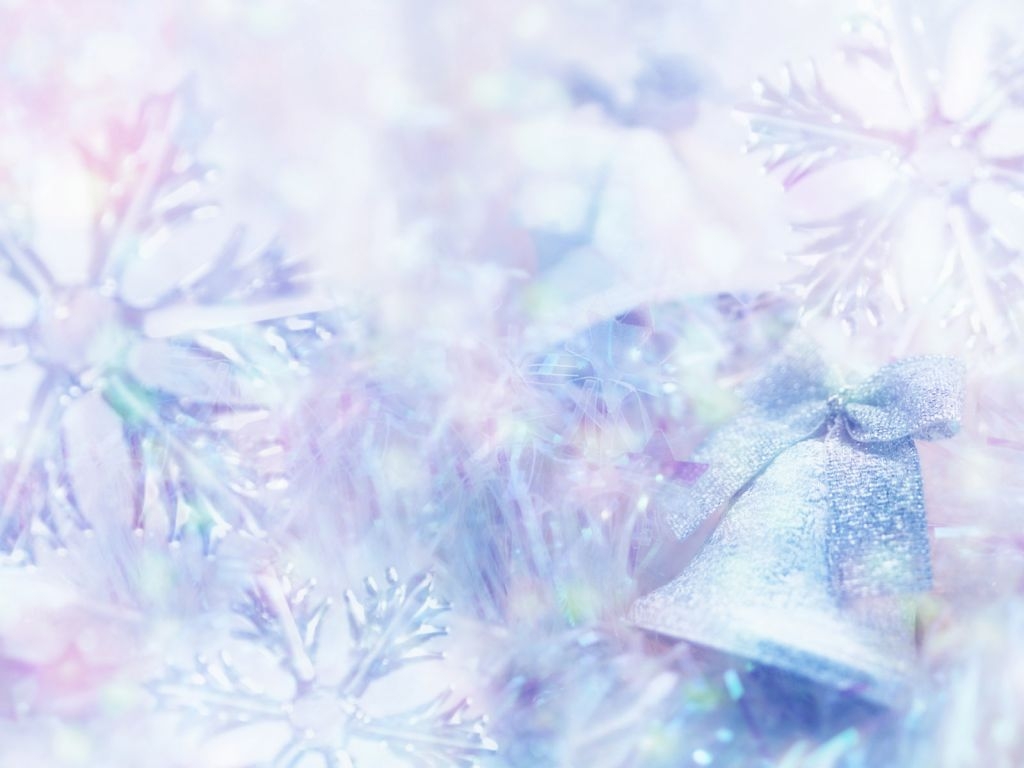 Государственное бюджетное дошкольное образовательное учреждение 
детский сад № 88  Центрального района Санкт-Петербурга
Дед Мороз
Конспект непосредственно образовательной деятельности (речевое развитие) 
младший дошкольный возраст
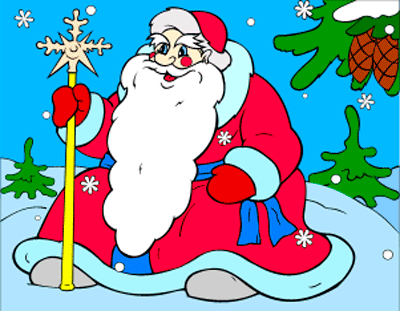 подготовила Плешанова Н.В., воспитатель  
высшей квалификационной категории
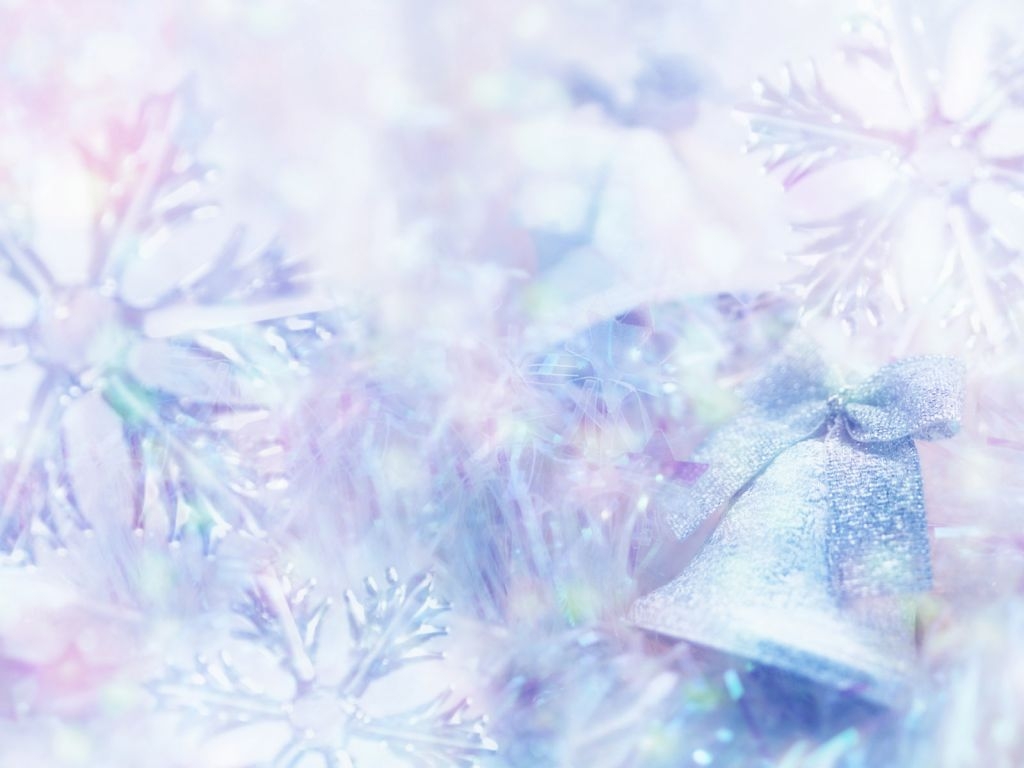 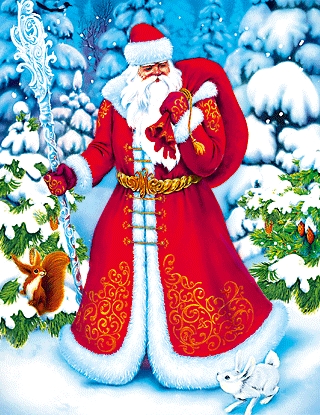 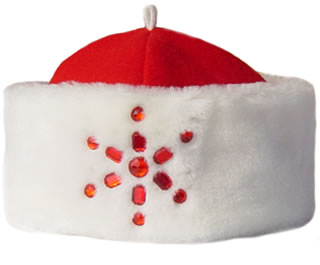 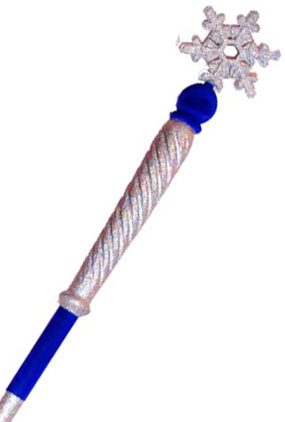 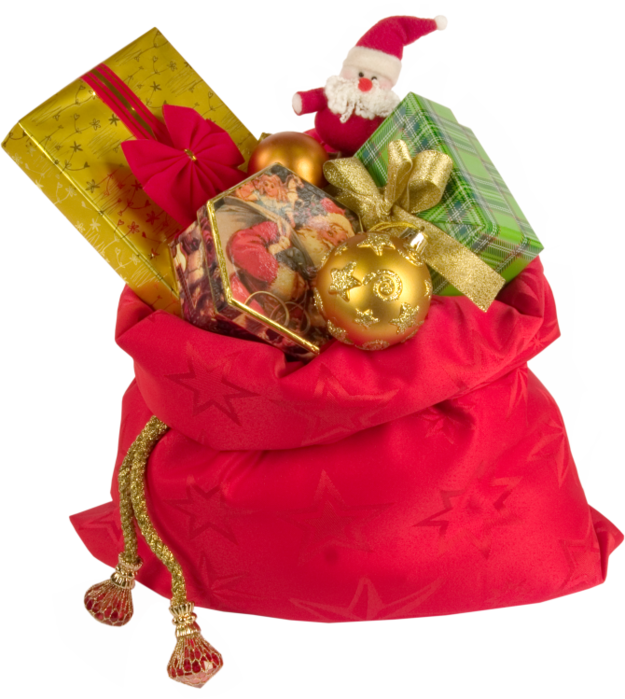 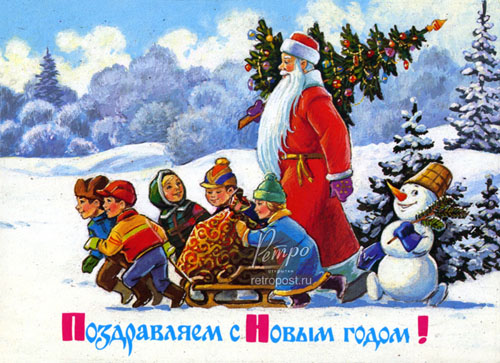 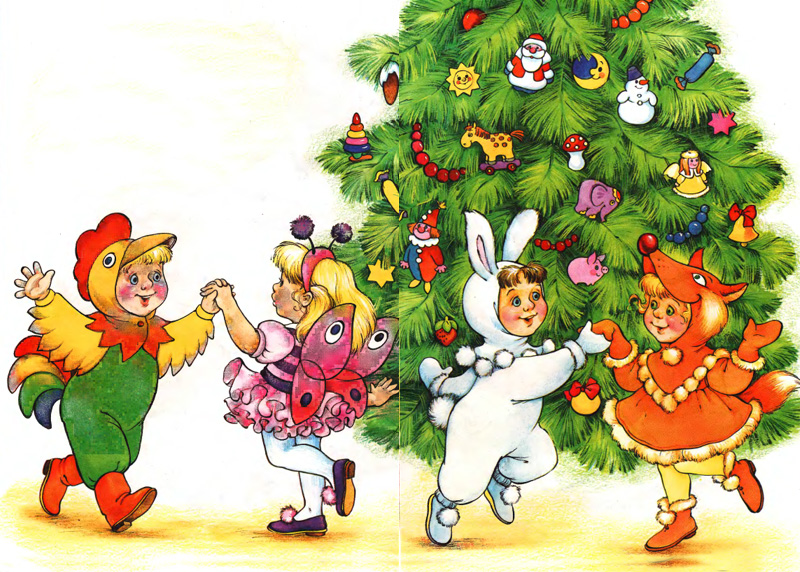 -  Ждали праздника мы долго
-  Наконец пришла зима, в гости елку привела
- К елке все мы подошли, хоровод завели
- Покружились, поплясали 
- Даже чуточку устали 
- Дед Мороз скорей приди, нам подарки принеси
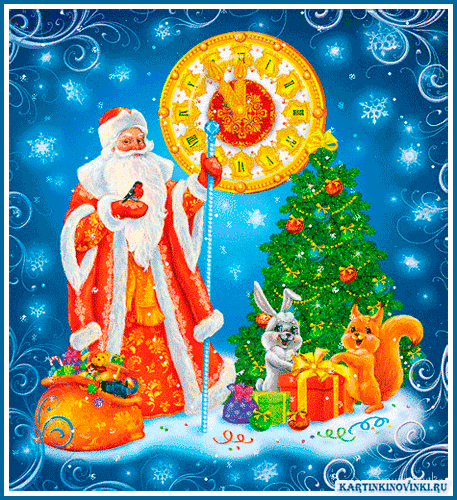